♥ 서대문 함소아 10월 일정 ♥
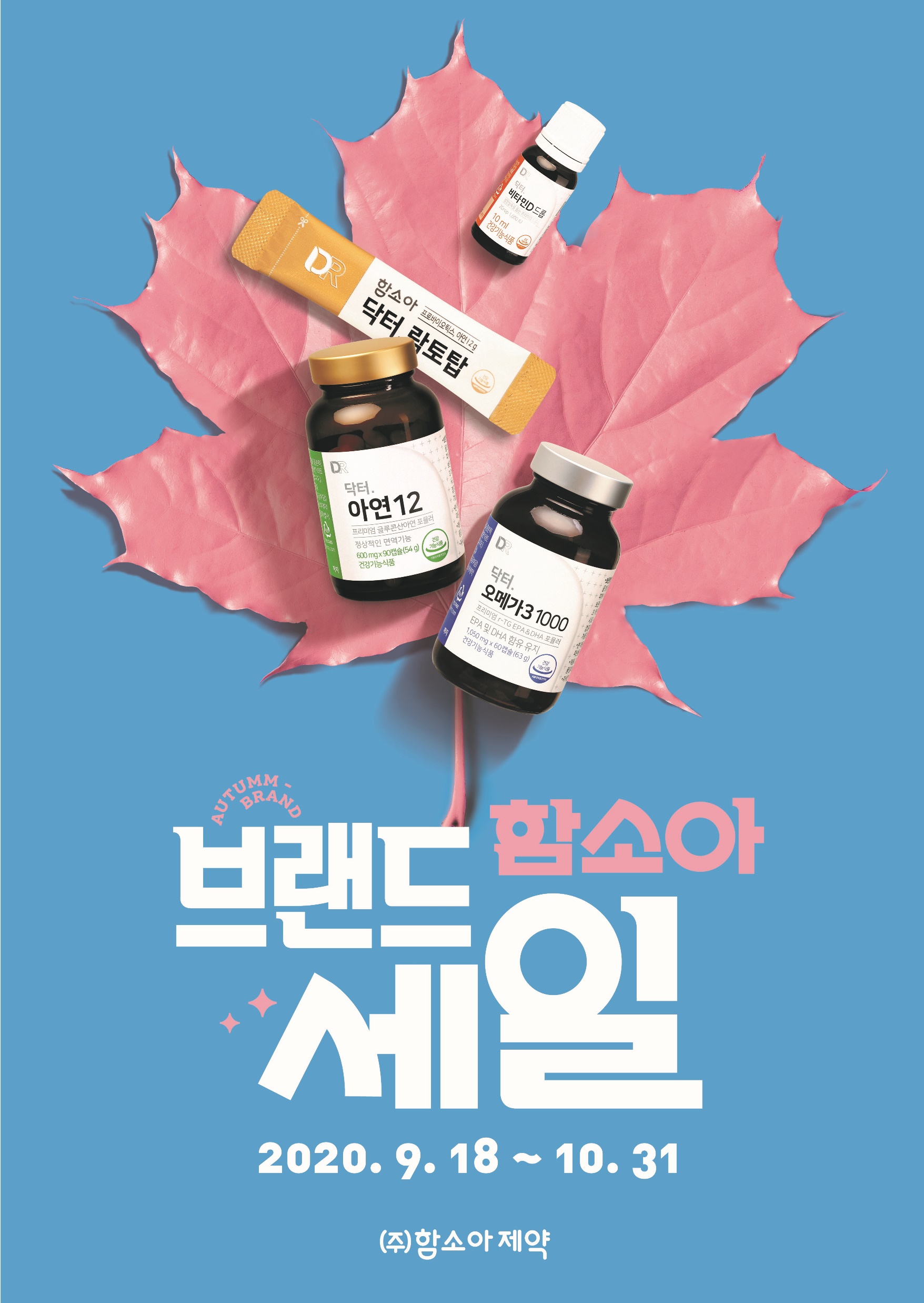 ☆함소아 브랜드 세일 !!!
기간: 20.09.18~10.31

우리 아이 건강을 위한 필수 제품
유산균, 비타민D, 오메가3
+
비타민1100, 아연12, 홍키통키 등등
할인기간에 놓치지 말고
필요한 제품 구매해주세요!


문의사항은 데스크로 와주세요♡
♥ 서대문 함소아 12월 일정 ♥